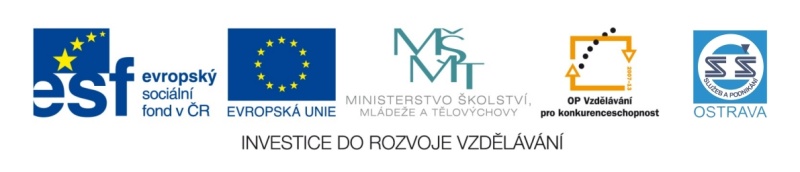 52_INOVACE_ZBO2_1764HO
Výukový materiál v rámci projektu OPVK 1.5 Peníze středním školámČíslo projektu:		CZ.1.07/1.5.00/34.0883 Název projektu:		Rozvoj vzdělanostiČíslo šablony:   		V/2Datum vytvoření:	4.01. 2013Autor:			Bc. Marie Horvátová
Určeno pro předmět:      ZbožíznalstvíTematická oblast:	Obuv a kožená galanterie
Obor vzdělání:		Obchodník (66-41-L/01)  2. ročník                                            Název výukového materiálu: Kožená galanterie, přehled sortimentu
Materiál byl vytvořen v souladu se ŠVP příslušného oboru vzdělání.
Popis využití: Název výukového materiálu byl vytvořen s pomocí programu PowerPoint, na závěr shrnutí a procvičování  kontrolních otázek.
Výkladová hodina s procvičováním - diskuze
KOŽENÁ GALANTERIE, PŘEHLED SORTIMENTU
Kožená galanterie zahrnuje výrobky z vepřovice, 
telecího boxu, kozin,kůží hadů a krokodýlů.
V poslední době se využívají plastické materiály, 
zejména PVC, a jiné materiály imitující pravou 
useň. Výhodou plastů je to, že jsou lehce 
omyvatelné, čímž si udržují původní vzhled, 
jsou levnější než výrobky z usní a často jsou 
od pravých k nerozeznání.
Výrobky kožené galanterie se dělí podle 
technologie zpracování na:

 brašnářské výrobky
	aktovky, kabely, kabelky, 
	neceséry, peněženky, 
	drobné galanterní výrobky
kufry – šité, nýtované,
		skříňové, letecké, 
		víkendové, 
              dámské a dětské kazety, 				kloboukovky, 
	     	bezpečnostní atd.
rukavice vycházkové, sportovní, pracovní, ostatní
Otázky k diskuzi:

 Z kterých materiálů se nejčastěji 
   kožená galanterie vyrábí a proč?

 Jakou mají výhody plast?

Které druhy zboží patří do kožené
    galanterie?
Jaké máme druhy kufrů?

Jak dělíme brašnářské zboží?

Jaké druhy rukavic se vyrábí?